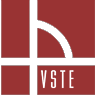 Vysoká škola technická a ekonomickáÚstav technicko-technologický
Building Information Modeling a jeho využití v ČR
Autor diplomové práce:		Bc. Michal Janota
Vedoucí diplomové práce: 	Ing. Terezie Vondráčková, Ph.D.
České Budějovice, červen 2016
Obsah prezentace
Úvod prezentace
Cíl práce
Komplikace implementace BIM
Úrovně BIM
Implementace BIM na český trh
Závěr
Doplňující otázky
Úvod prezentace
Výběr tématu

Historie projektové dokumentace
Cíl práce
Cílem práce je navrhnout řešení problematiky implementace BIM nástrojů na český stavební trh. Provést rešerši informačního modelování budov. Zhodnotit dopad digitálního modelu budovy na dodavatelský řetězec v podobě jednotlivých účastníků na projektu. Popsat tvorbu informačního modelu ve vybraném softwaru a zhodnotit jeho vhodnost pro implementaci BIM v prostředí českého stavebnictví.
Použití BIM
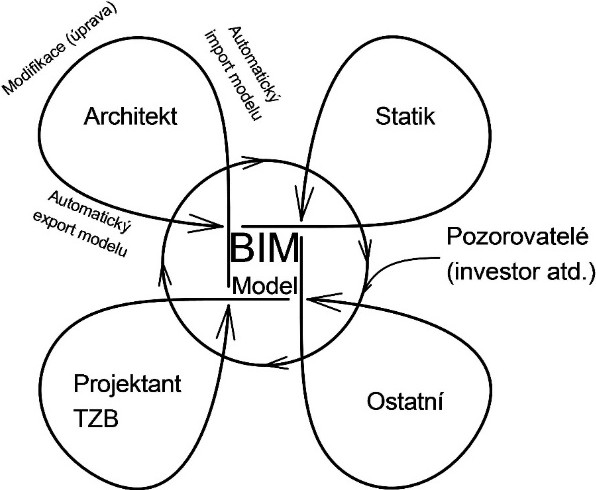 Koncept
Projekt
Realizace
Provoz
Výhody BIM
Efektivita
Transparentnost
Automatický controlling
Vizualita
Využití modelu po celou dobu životního cyklu budovy
Komplikace implementace BIM
Komunikace
Spolupráce
Implementace v provozu
Kvalifikace
Vzdělávání a rozšiřování kvalifikace
Úrovně BIM
Tvorba informačního modelu ve vybraném softwaru
Software ArchiCAD (GRAPHISOFT)
Rozhraní
Vizualita
Team work
Variabilní knihovny prvků
BIM server / BIM cloud
Implementace na český trh
Zařazení výuky BIM do všech oborů, které ovlivňují budovu v celém jejím životním cyklu

Podpora BIM ze strany legislativy
Implementace BIM do provozu
Výběr generálního dodavatele který využívá principů BIM

Motivace českého trhu z hlediska šetrnosti k životnímu prostředí
Závěr
Vhodnost implementace softwaru ArchiCAD

BIM principy konfrontují stávající systém 

BIM je budoucnost světového stavitelství
Doplňující otázky
Jak k problematice BIM přistupují v současné době jednotlivé složky procesu výstavby?
Je současná technologie (zejména software) schopná bezezbytku naplnit cíle BIM? Pakliže ano, jak? 
Jak zaručovat stálou a bezpečnou kompatibilitu mezi jednotlivými účastníky projektu?
Děkuji za pozornost